Careu cu noțiuni matematice - nr. 5
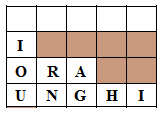 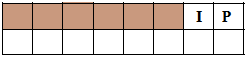 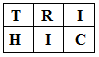 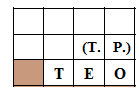 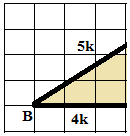 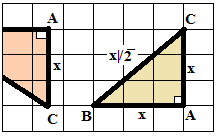 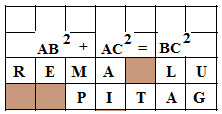 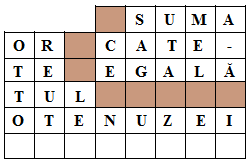 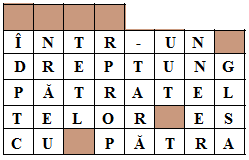 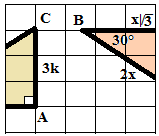 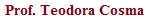